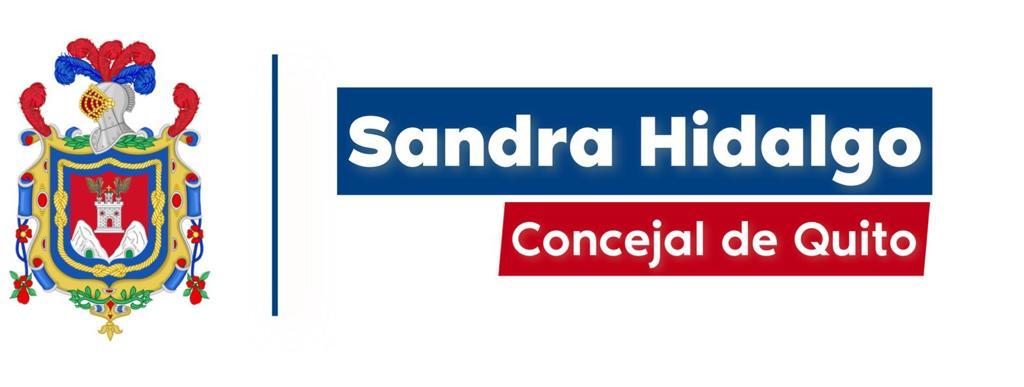 COMISIÓN DE PARTICIPACIÓN CIUDADANA Y GOBIERNO ABIERTO
PROYECTOS DE ORDENANZAS
SESIÓN Nro. 004
TRATAMIENTO
Trámite 2: En este proyecto se trata del “Concejo Metropolitano de Jóvenes”, tema que está siendo tratado en el trámite 6.
Trámite 3: En este proyecto también se trata del “Concejo Metropolitano de Jóvenes”, tema que también está siendo tratado en el trámite 6.
Trámite 4: Este proyecto será enviado a consulta de pertinencia a la Procuraduría Metropolitana, debido a que contempla modalidades económicas relacionadas con la cogestión de microempresas y empresas de economía popular y solidaria.
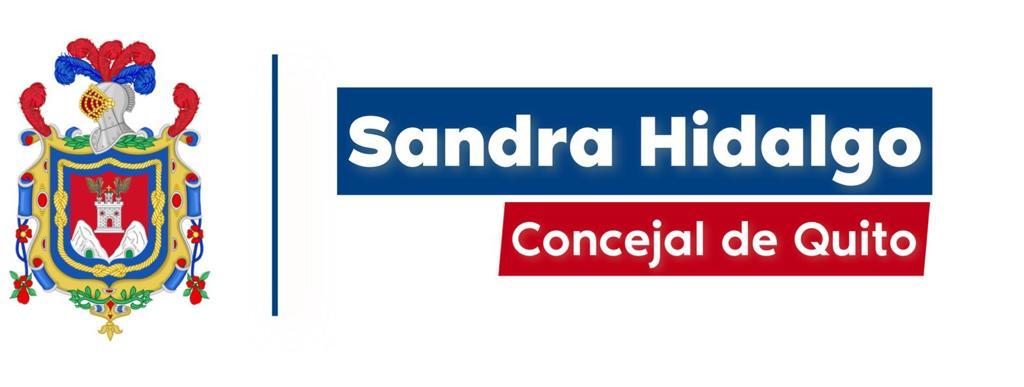 TRATAMIENTO
Trámite 6: Respecto de este Proyecto de Ordenanza (Cabildo Juvenil), la mesa de trabajo encuentra conformidad con la Sección I “Del objeto, ámbito, principios fundamentales y generalidades”, con la Sección II “curul de guambras”, con la Sección III “Del modelo intercolegial del Concejo Metropolitano de Quito”; sin embargo la mesa de trabajo considera que en la Sección IV “De la conformación, funcionamiento y atribuciones de la junta juvenil del Distrito Metropolitano de Quito” existen aspectos que ameritan ser revisados más a profundidad, y de ser el caso, ser reformados, a fin de que no se cree un sistema paralelo del Concejo Metropolitano de Quito. Adicionalmente la mesa de trabajo sugiere a la Comisión de Participación Ciudadana y Gobierno Abierto, se sirva disponer mediante resolución, la actualización de los informes técnico y jurídico, luego de incorporados los cambios antes mencionados.
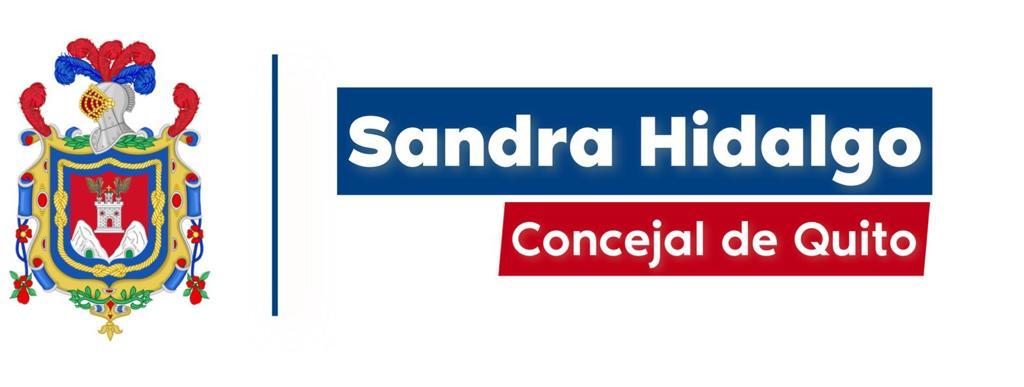 TRATAMIENTO
Trámite 8: En vista de que este proyecto de Ordenanza, si bien por una parte se refiere a Participación Ciudadana, por otra parte propone cambios a las instancias del Sistema Metropolitano de Participación Ciudadana, por lo que se sugiere remitir a una nueva mesa de trabajo que trate y analice este proyecto de forma independiente.
Trámite 9: En este proyecto también se trata del “Sistema Metropolitano de Participación Ciudadana y Control Social”, con énfasis en los jóvenes del DMQ, tema que también está siendo tratado en el trámite 6.|
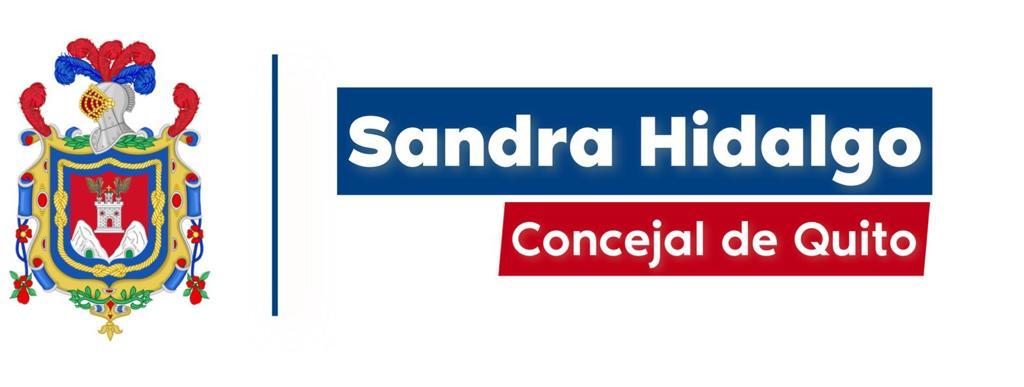 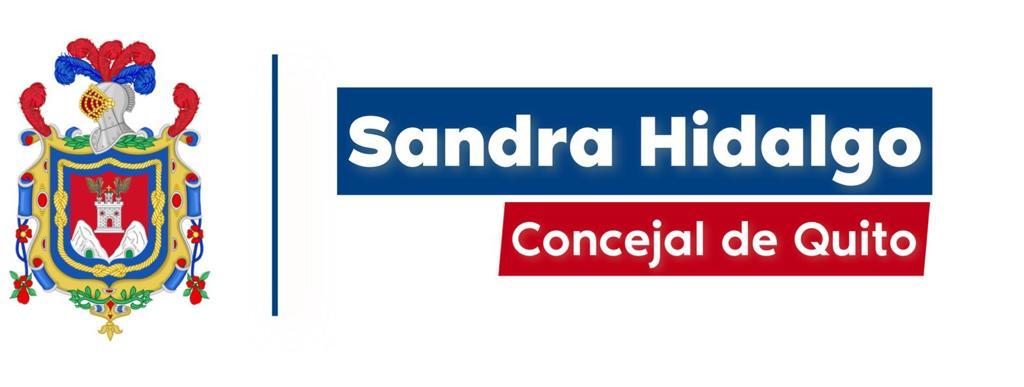